Strategies for Improving Civil Registration and Vital Statistics System on Institutional Deaths in Zambia
Palver Sikanyiti
And 
Martin Nyahoda
Current System
Have more than 1 form for a single death event.
One used for medical certification which includes CoD and given to relatives as a base for burial licence from local authorities
Other form used as death notification.
Current System
Family members are responsible for the death registration according to law. There is a punishment (go to prison) if no registration
Law is not enforced.
Current Procedures for the Notification, Certification and Registration of Deaths that occur in Health Facilities
Hospital death
Medical Certificate of the Cause of Death
District Local Registrars
Notification form
CODING
Ministry of Home Affairs  - Registrar General
Death certificate
CENTRAL STATISTICAL OFFICE
Bottlenecks in the Current Business Process
The Medical Personnel are not trained on  cause of death Certification
There is no ICD 10 coding
Two forms used for death certification
Deaths from rural health facilities are left out
No monitoring mechanism in place
There are no publications on deaths from CR produced by the CSO
Desired Procedures for the Notification, Certification and Registration of Deaths that occur in Health Facilities
Hospital death
Medical Certificate of the Cause of Death
Coding
Notification form
Ministry of Home Affairs  - Registrar General
CENTRAL STATISTICAL OFFICE
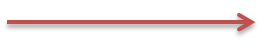 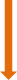 Death certificate
Strategies to Address the Bottlenecks
Training of doctors/certifiers 
Training on ICD 10 Coding
Combine the two forms for death registration
MoH, MOHA and Statistical Office must work together for quality and coverage 
Put a monitoring mechanism in place
Statistical Office to publish the death and causes of death statistics.
End of Presentation
Thank you!